Approximating Queries in Microsoft’s Big-Data Clusters
Srikanth Kandula
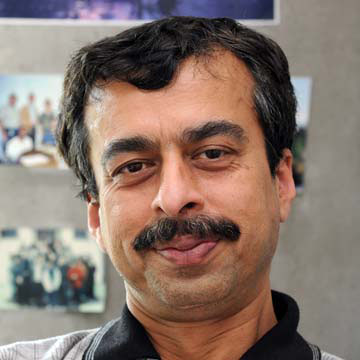 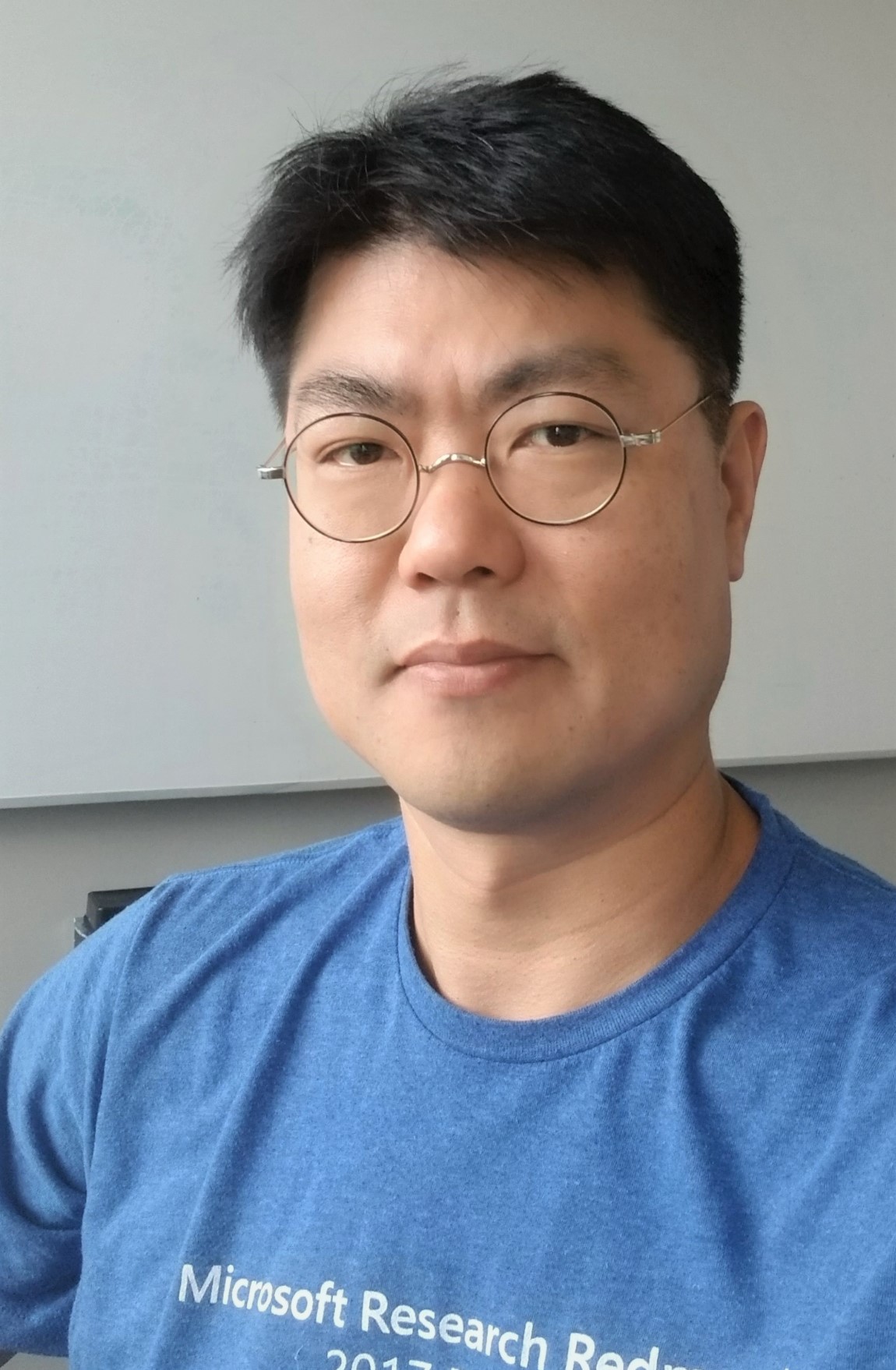 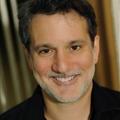 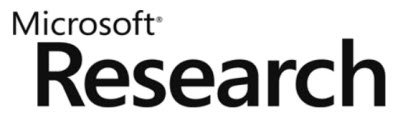 Kukjin Lee
Surajit Chaudhuri
Marc Friedman
Approximating Big-Data Queries is Useful
SCOPE Clusters at Microsoft
>105 servers
> 104 unique users
Exabytes of data
>70% avg. usage
Data, Queries
Results
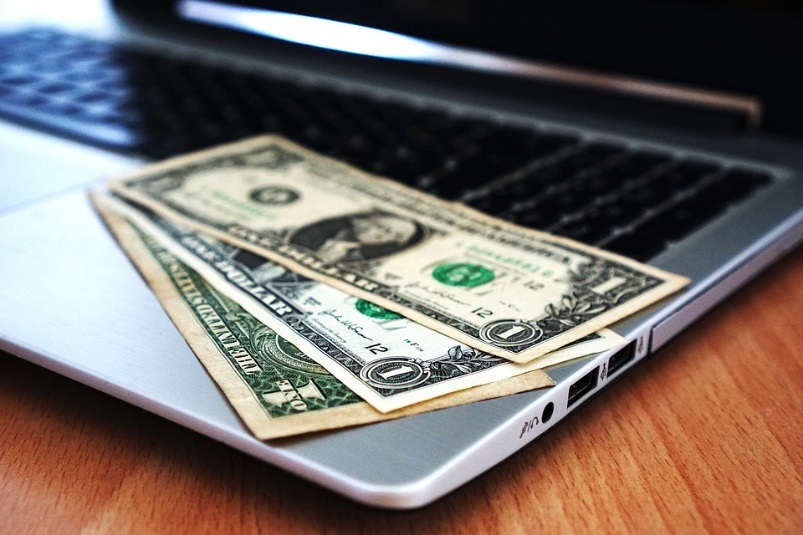 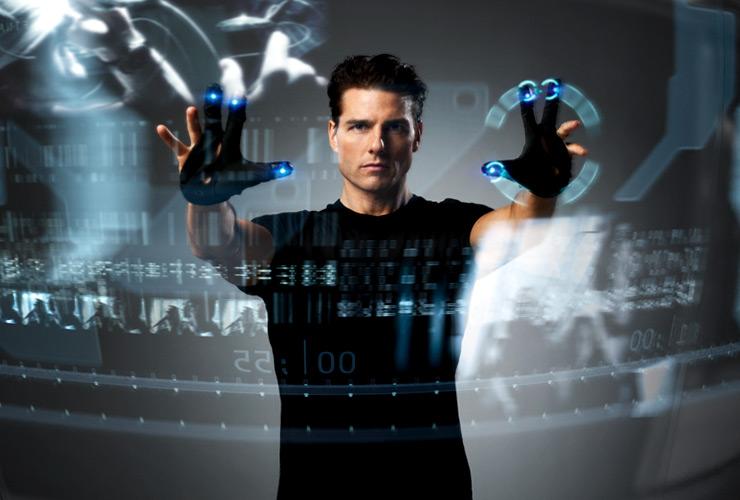 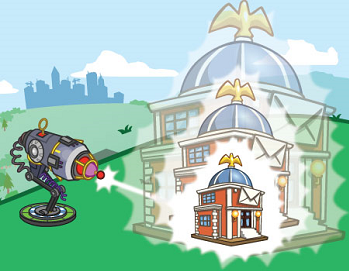 Reduce cost 
Improve throughput
Lower query latency ~ $
Larger problems fit in less resources
Approximating complex queries is challenging
i_color, d_year, SUM(ss_profit), COUNT(DISTINCT customer_sk)
If not careful, an approximate answer may
miss rows in answer (“groups”)
mis-estimate aggregates
reason=“defect”
Gains are large only if “work” is skipped
Must reduce input before costly operations
store returns
date
item
store sales
Solution space for AQP
Low Coverage /
High Efficiency
High Coverage /
Low Efficiency
Efficiency
Coverage
Complex, ad-hoc queries
Simple queries
Predictable queries
(i.e., with few, known, columns in {selects, aggregates, …}), only simple joins
Metric in SCOPE clusters
Value @ Percentile
Precomputed
Sketches and
Synopses

E.g., HLL, 
T-Digest
75th
50th
Precomputed input samples and/or indices

E.g., PowerDrill, SnappyData
95th
Query-time Approximations
User-specified
Query-time sampling
Ideal AQP solution
A black-box that achieves
Large query coverage,
Sizable gains,
Low overhead,
With a useful error contract
User places samplers as desired in query
QO moves samplers (better perf, same accuracy)
We offer a rich class of samplers that can be used before group-by, join…
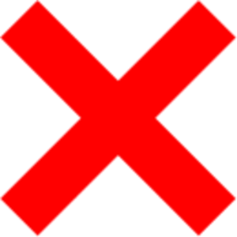 Data
offline
online
Plan
Query++
QO
sampler operators
User adds samplers
QO moves samplers
Samplers and QO rules have been available in SCOPE clusters for over two years now
(Perhaps the largest deployment of AQP)
Here, we report measurements & lessons.
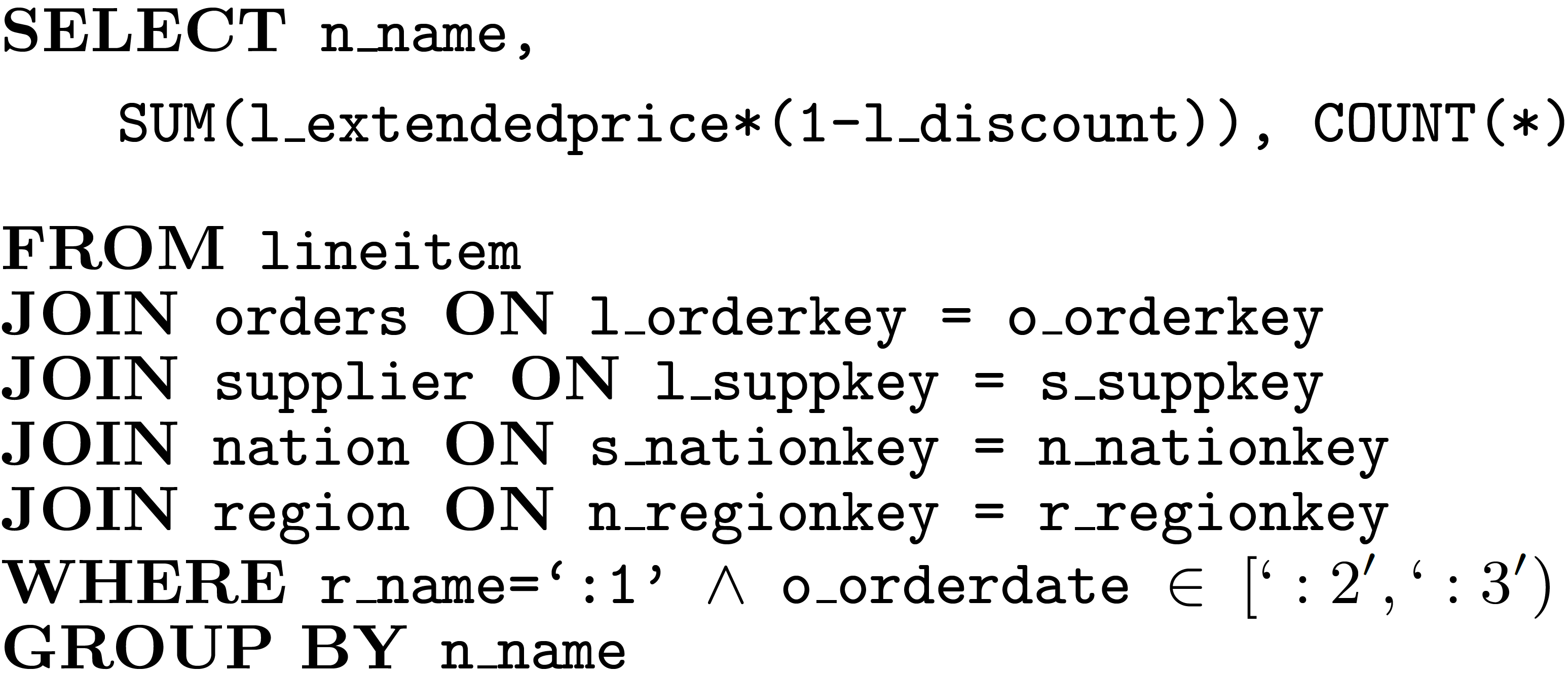 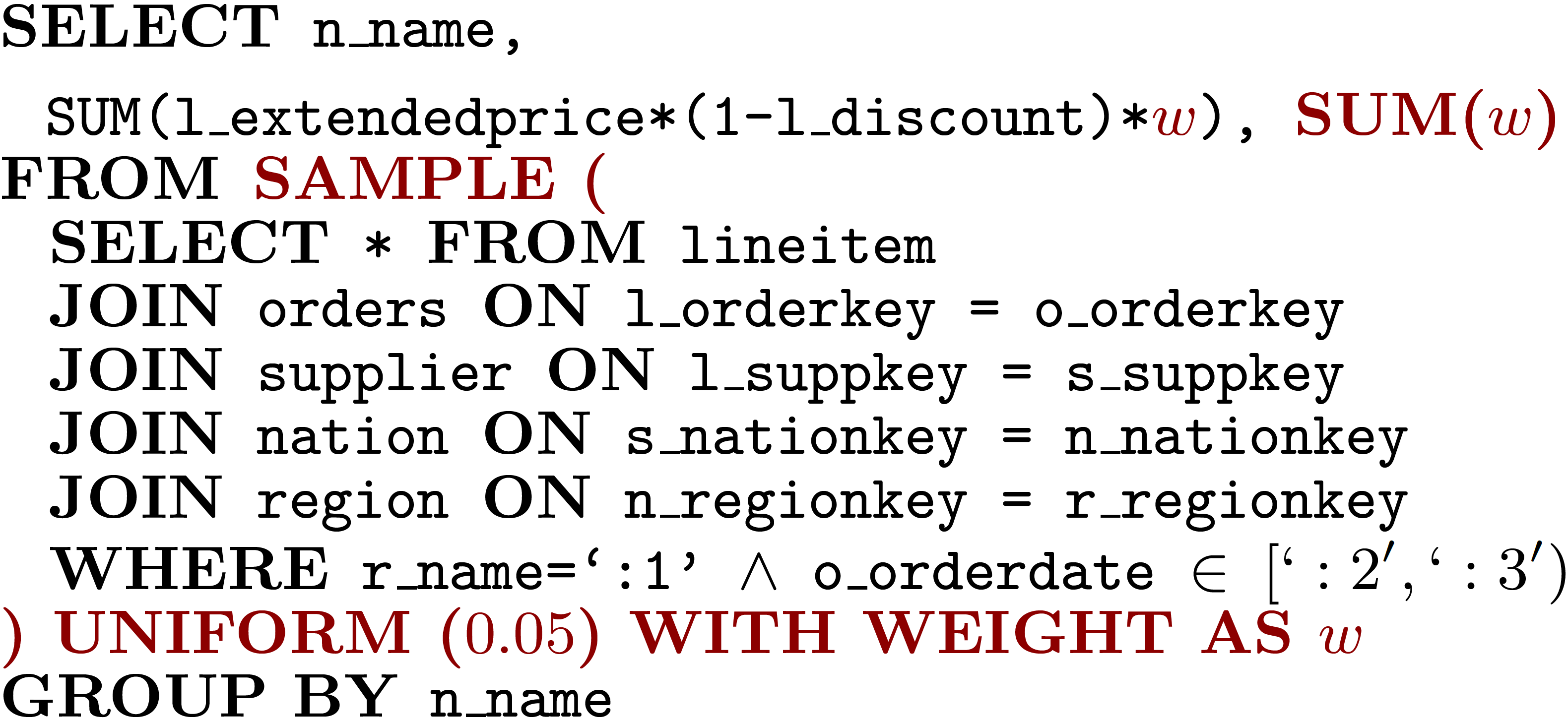 /p
GbAgg
Uniform (p)
p
region
orders
lineitem
user
supplier
nation
“put sampler below agg.”
Query optimizer
Example TPC-H q5
Jobs that use samplers…
(analysis over a six month period in production SCOPE clusters at Microsoft)
Samplers are being used in a wide variety of jobs
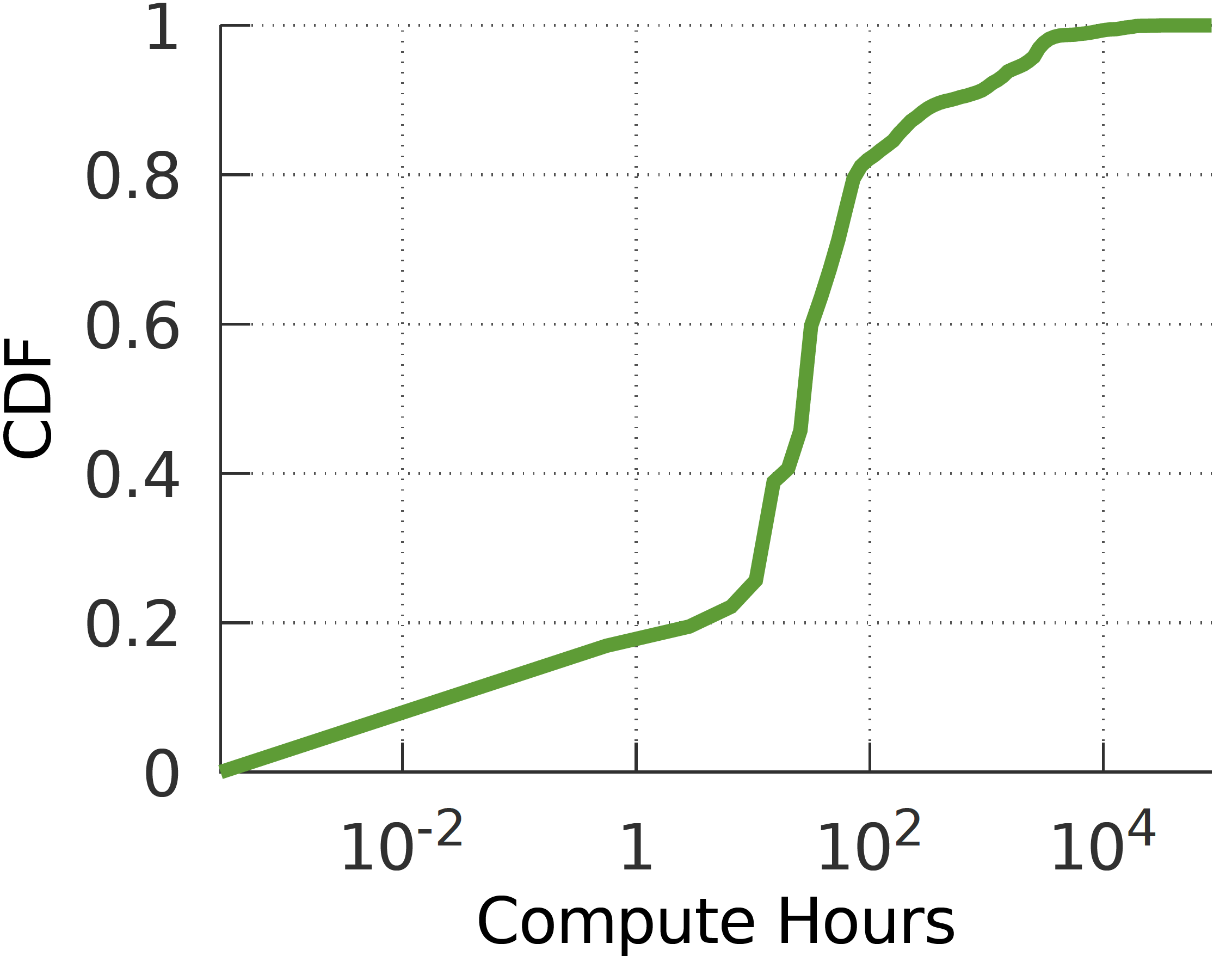 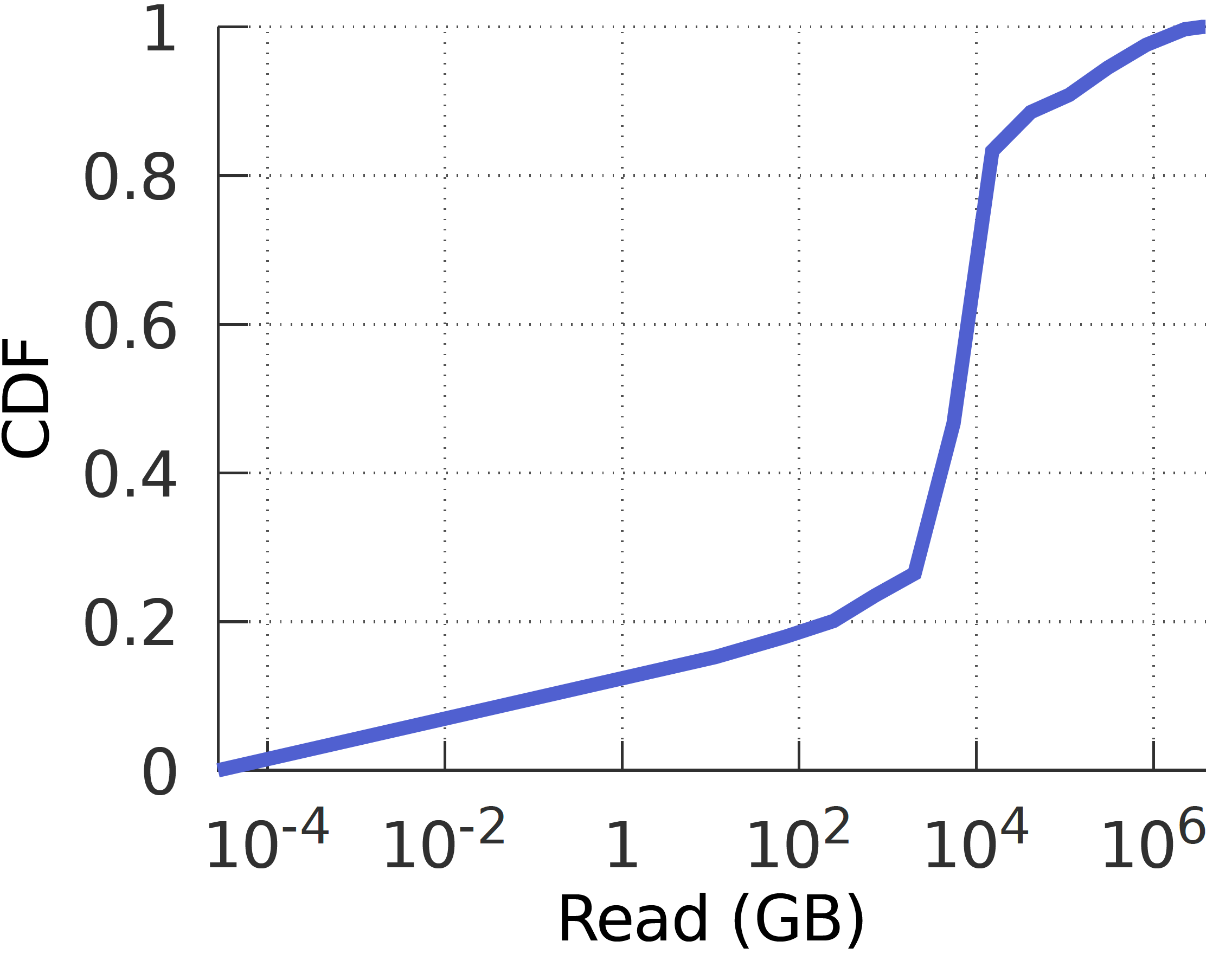 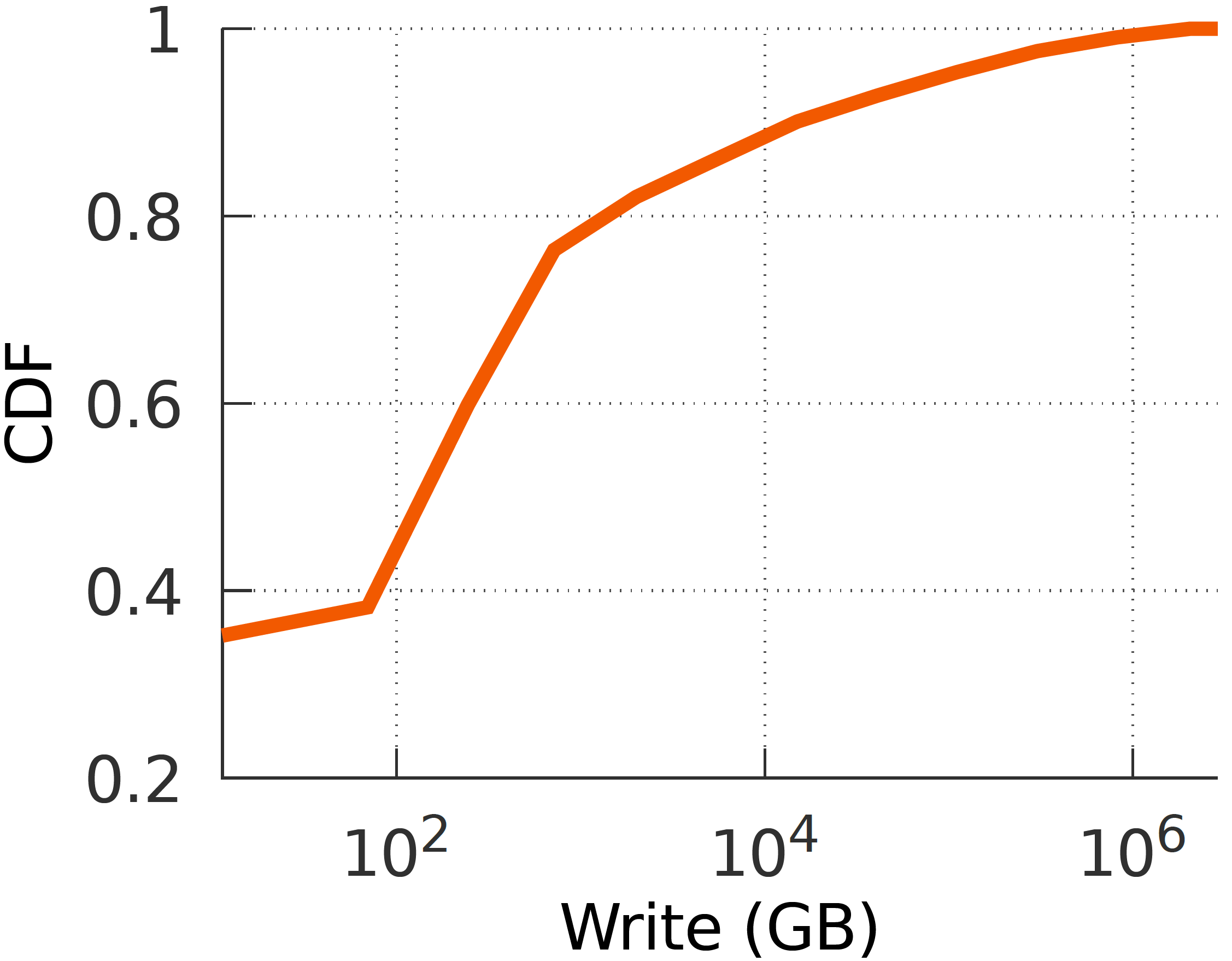 Median job uses 50 compute hrs, reads 10TB and writes 100GB
Jobs that use samplers…
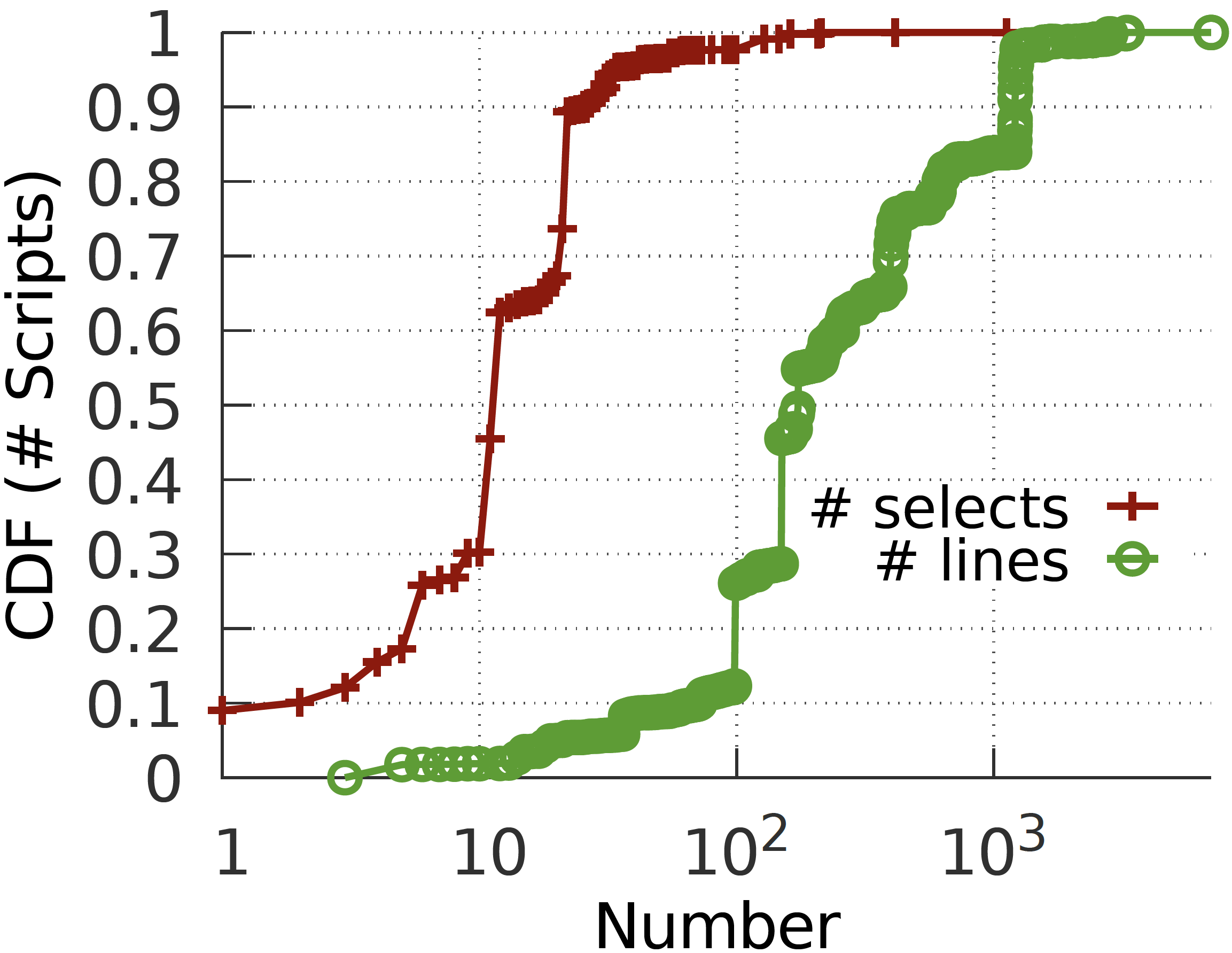 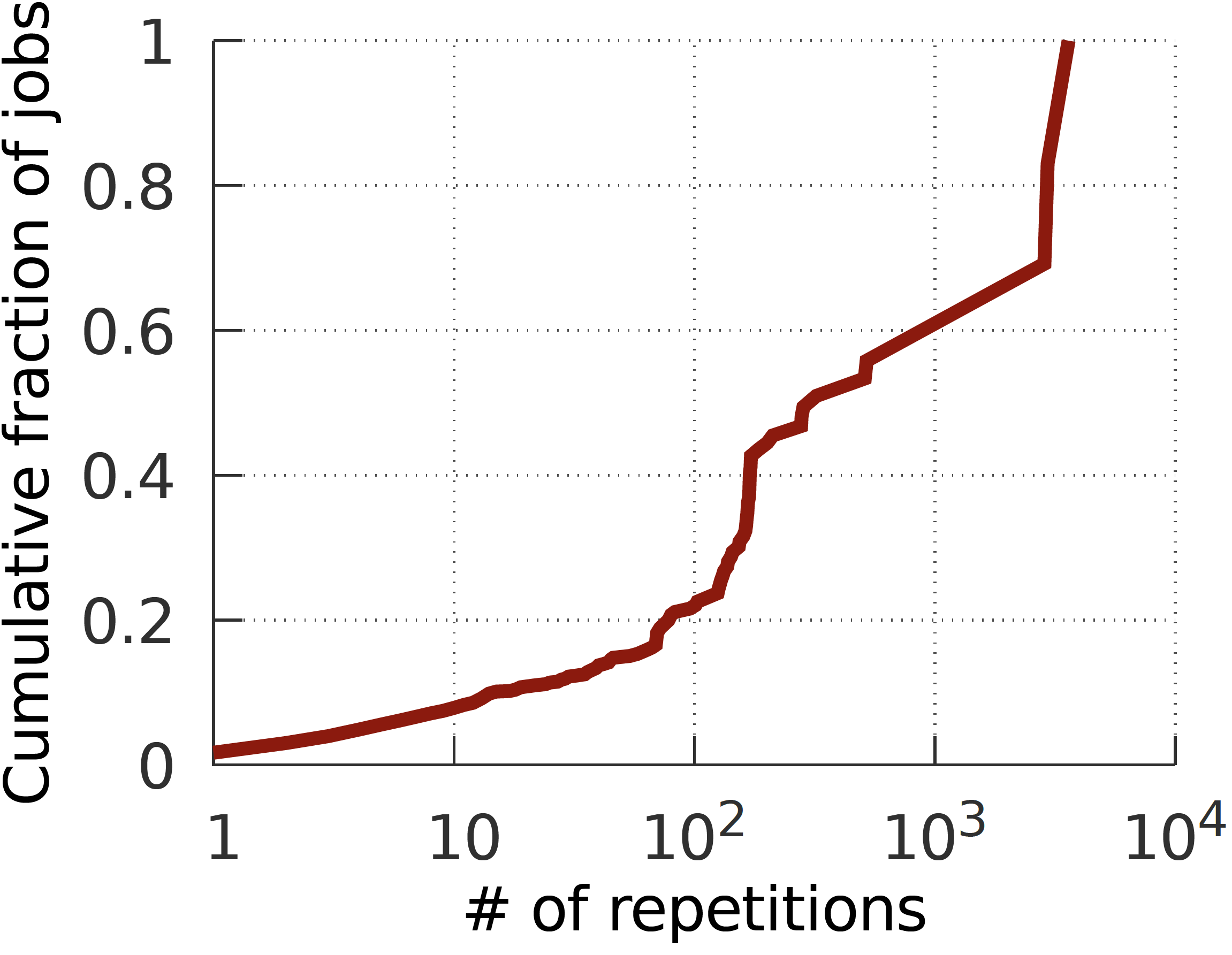 … are recurring.
Median query executes >200 times (on different inputs)
… are complex.
Median query has 10 select statements
An example recurring job
Plan
metric
Change%
Orig.
Sampled
# Tasks
1
10
103
Data flow
Avg. task 
duration
*
104s
103s
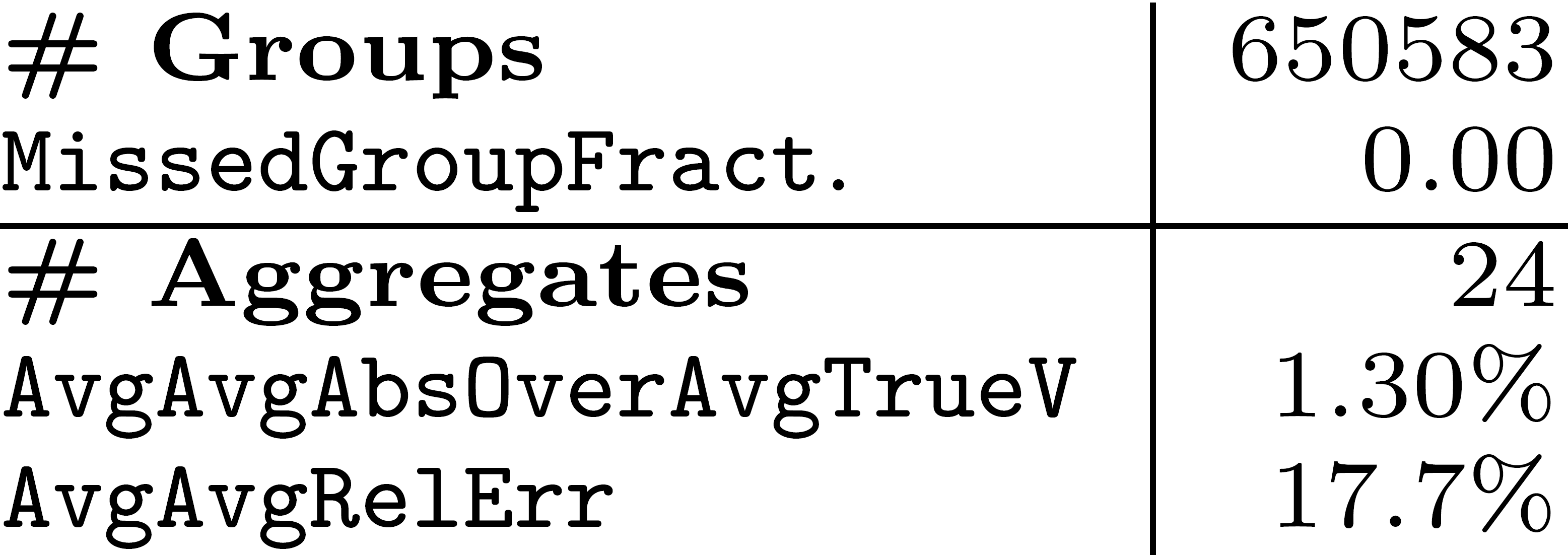 102s
1s
Data volume
106B
1012B
shuffle
local
More examples of recurring jobs that now use samplers
Usage details for sampler operators
Samplers are streaming operators
Uniform (p)           Each row passes with probability  p.
Distinct (C, f, p)     Can ensure no group miss
Per unique value of columns in C, pass f rows and the rest with probability p.
item_sk, SUM(ss_profit*w)
item_sk, SUM(ss_profit)
store sales
store sales
Samplers are streaming operators
Uniform (p)           Each row passes with probability  p.
Distinct (C, f, p)     Can ensure no group miss
Universe (C, p)      Can ensure join  {sample(inputs)}  sample  join (inputs)
Pick a random p fraction of values of C
i_color, d_year, SUM(ss_profit)/ p, 
COUNT(DISTINCT customer_sk)/ p
store returns
store sales
Performance of sampler operators
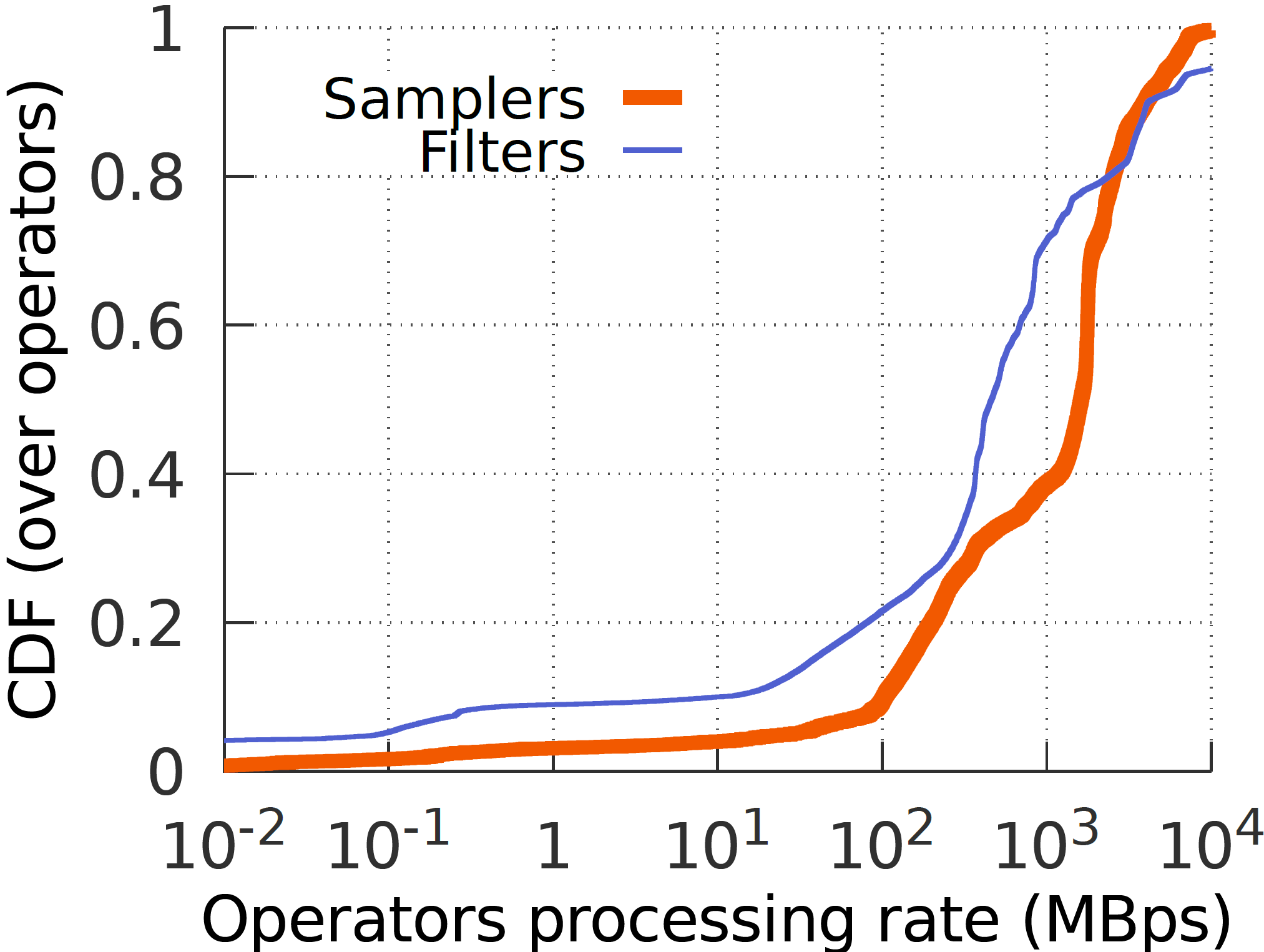 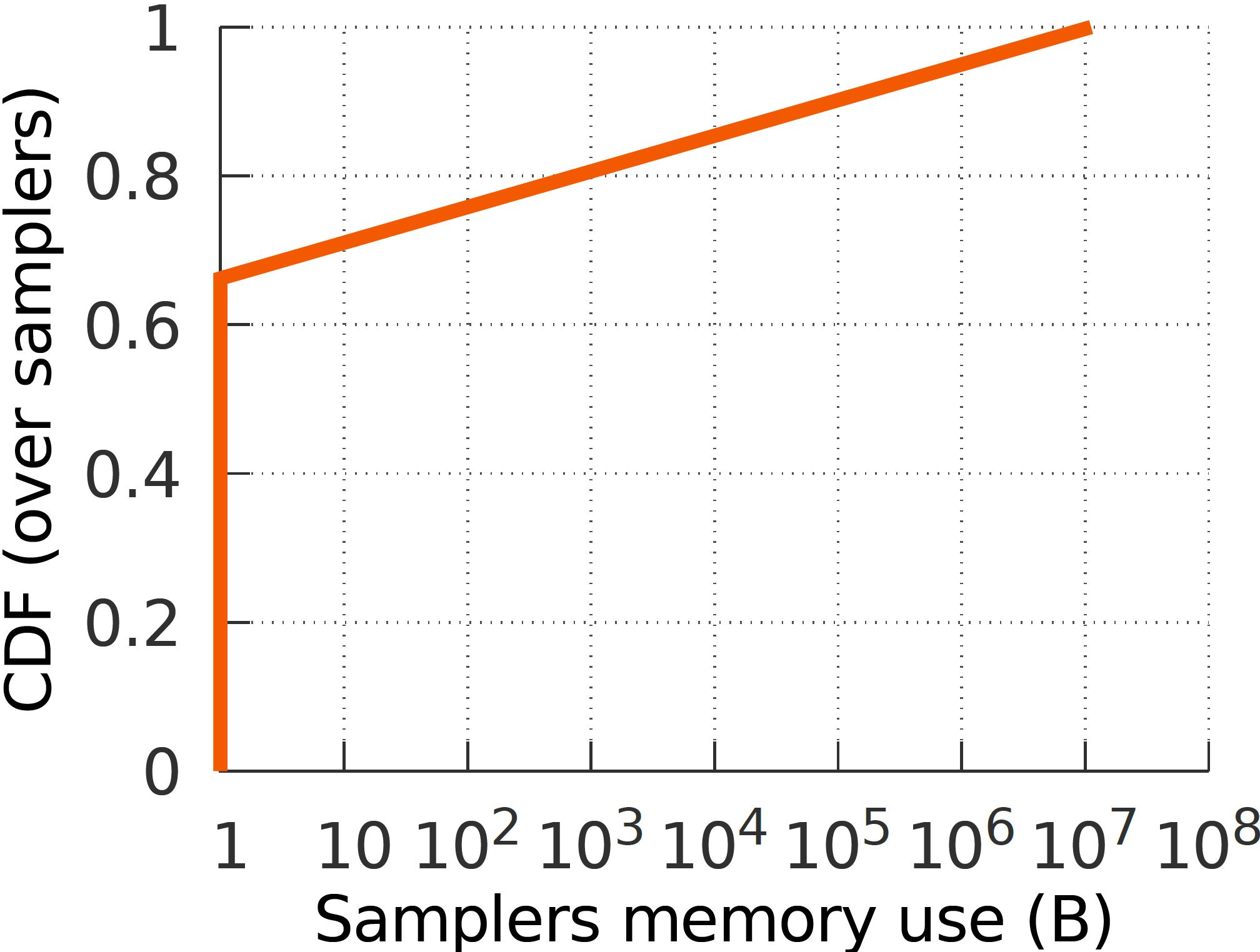 Samplers minimally touch data rows
Use efficient hash functions[1,2]
For distinct sampler:
use heavy-hitter sketch[3] to only remember frequency of heavy hitters
custom memory manager
[1] Integer Hash Function, Wang, 1997
[2] Murmur3Hash, Appleby, 2016
[3] Approximate Frequency Counts over Data Streams, Manku and Motwani, VLDB 2002
Sampler usage
Number of samplers per query
% of queries
All types are actively used.
Common to use multiple samplers.
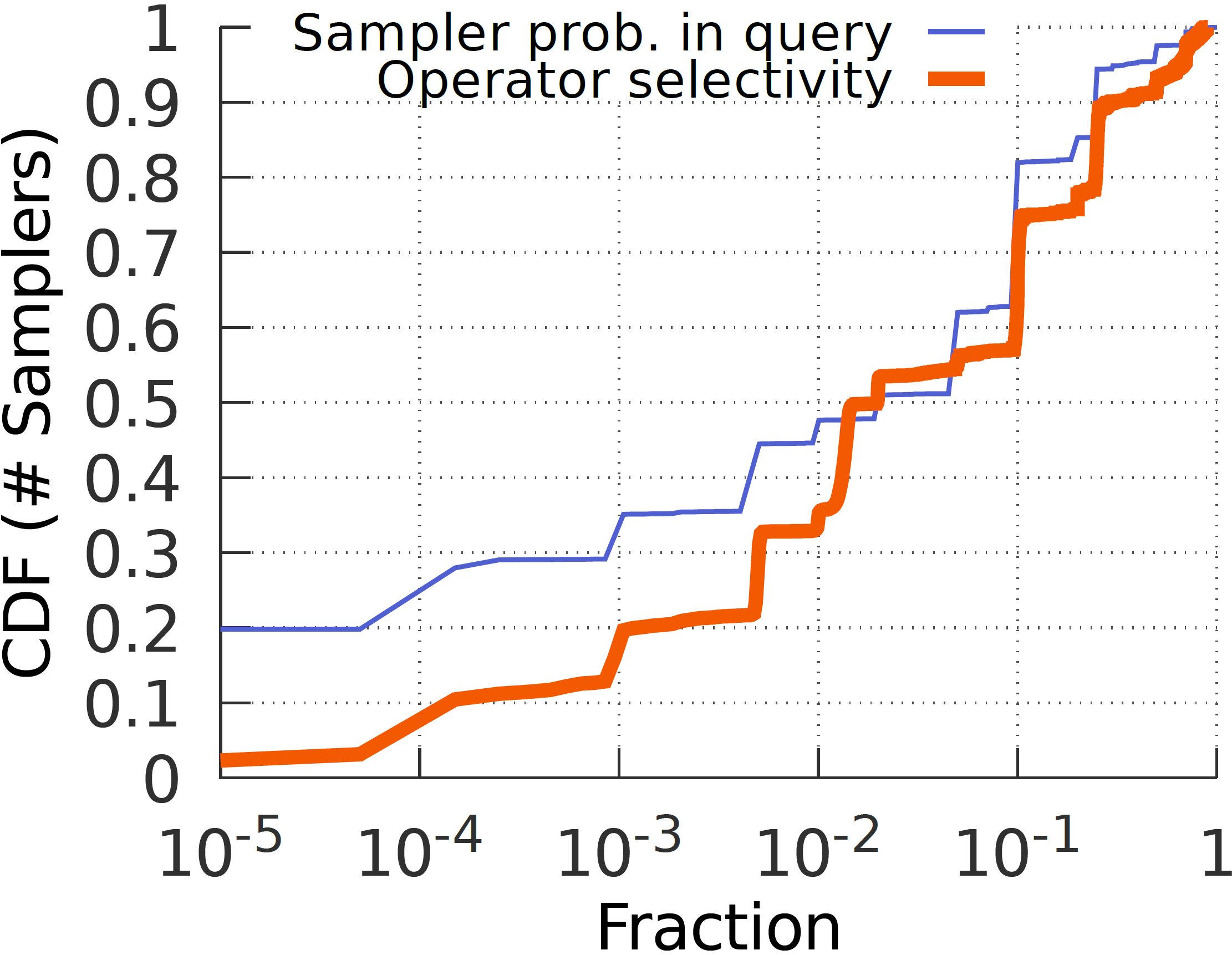 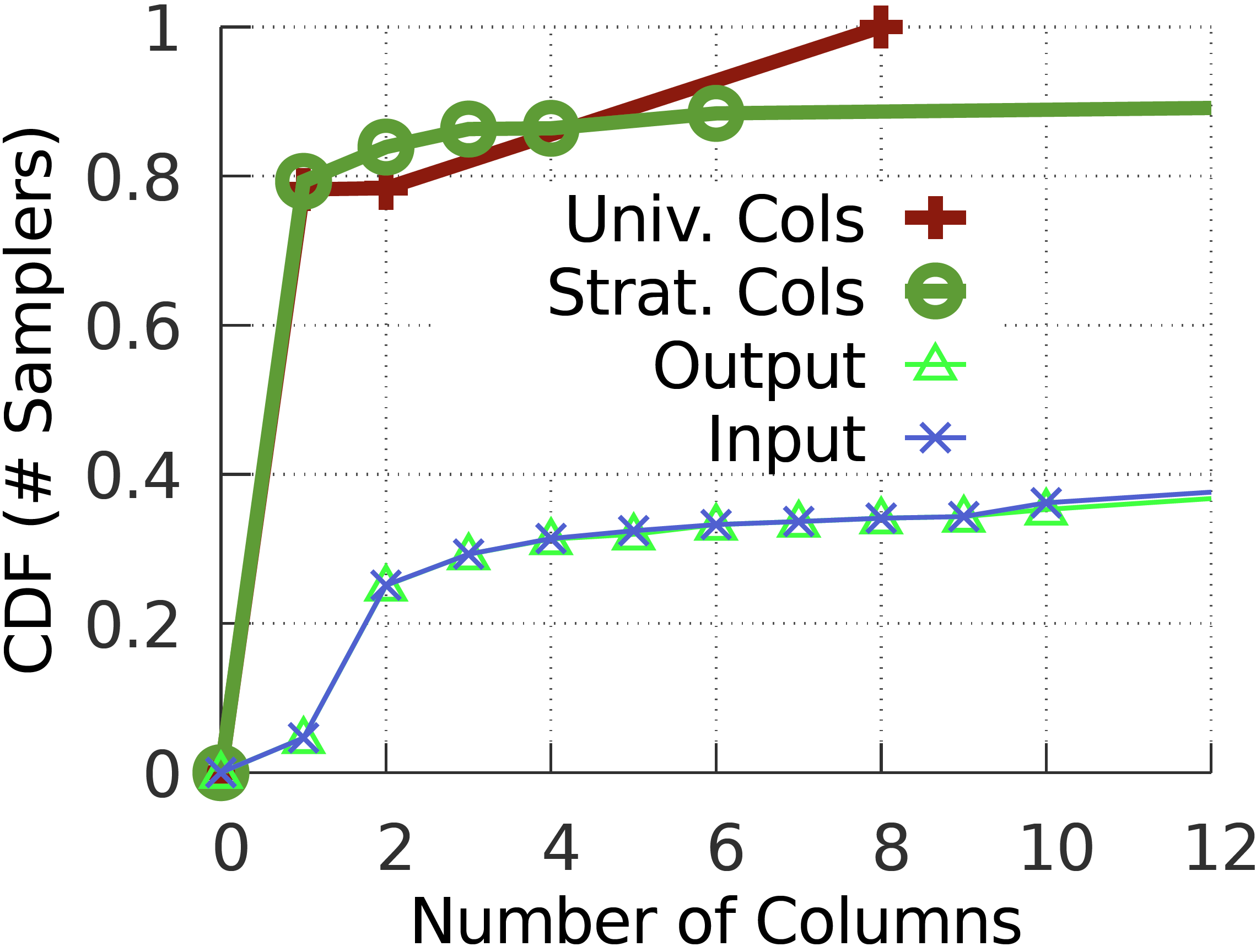 50% of samplers are < 1-in-100.
Samplers typically on wide relations.
Stratification on large groups.
Sampler pushdown rules
SCOPE QO is a Volcano Cascades style cost-based optimizer
Sampler pushdown rules in production
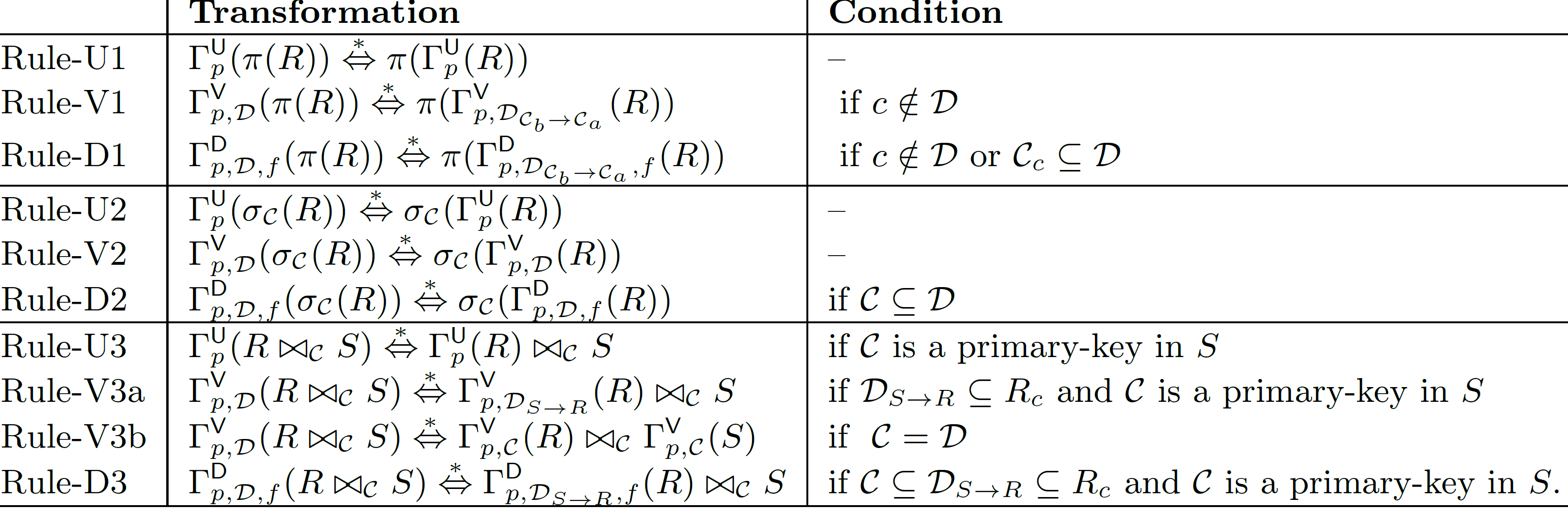 Sampler below project
Sampler below select
Sampler below join
All sampler types move
Production exclusively uses substitution rules
For faster QO
Exploration rules need statistics (e.g., dv estimates) that are not broadly available
Usefulness of sampler pushdown
Ideally, must measure query performance with and without pushdown rules
We saw some case studies earlier…
But, hard to measure at scale (production constraints, data privacy)
Instead, we measure height of sampler in plan from QO and plan from query
More pushdown  lower height in plan from QO
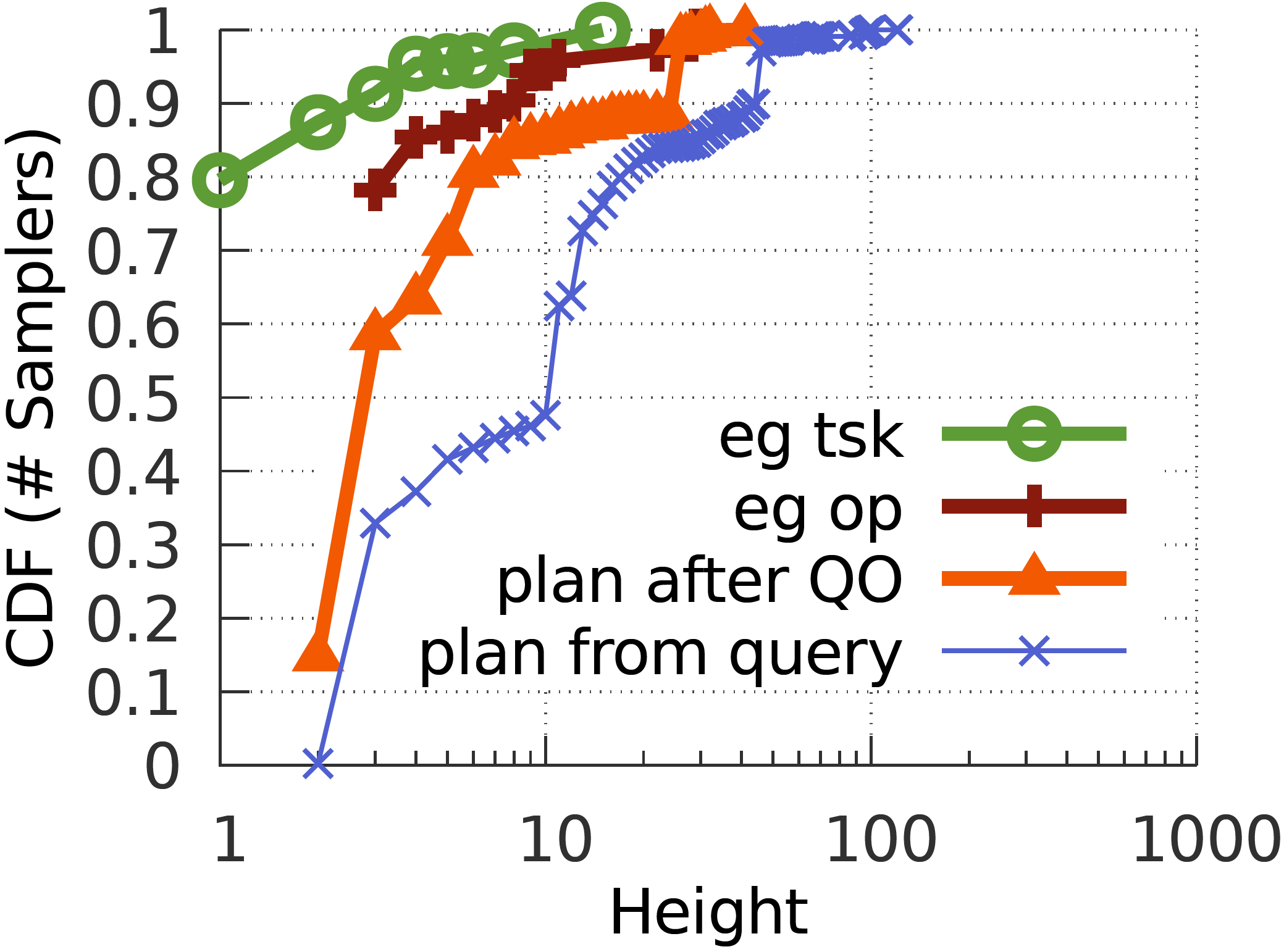 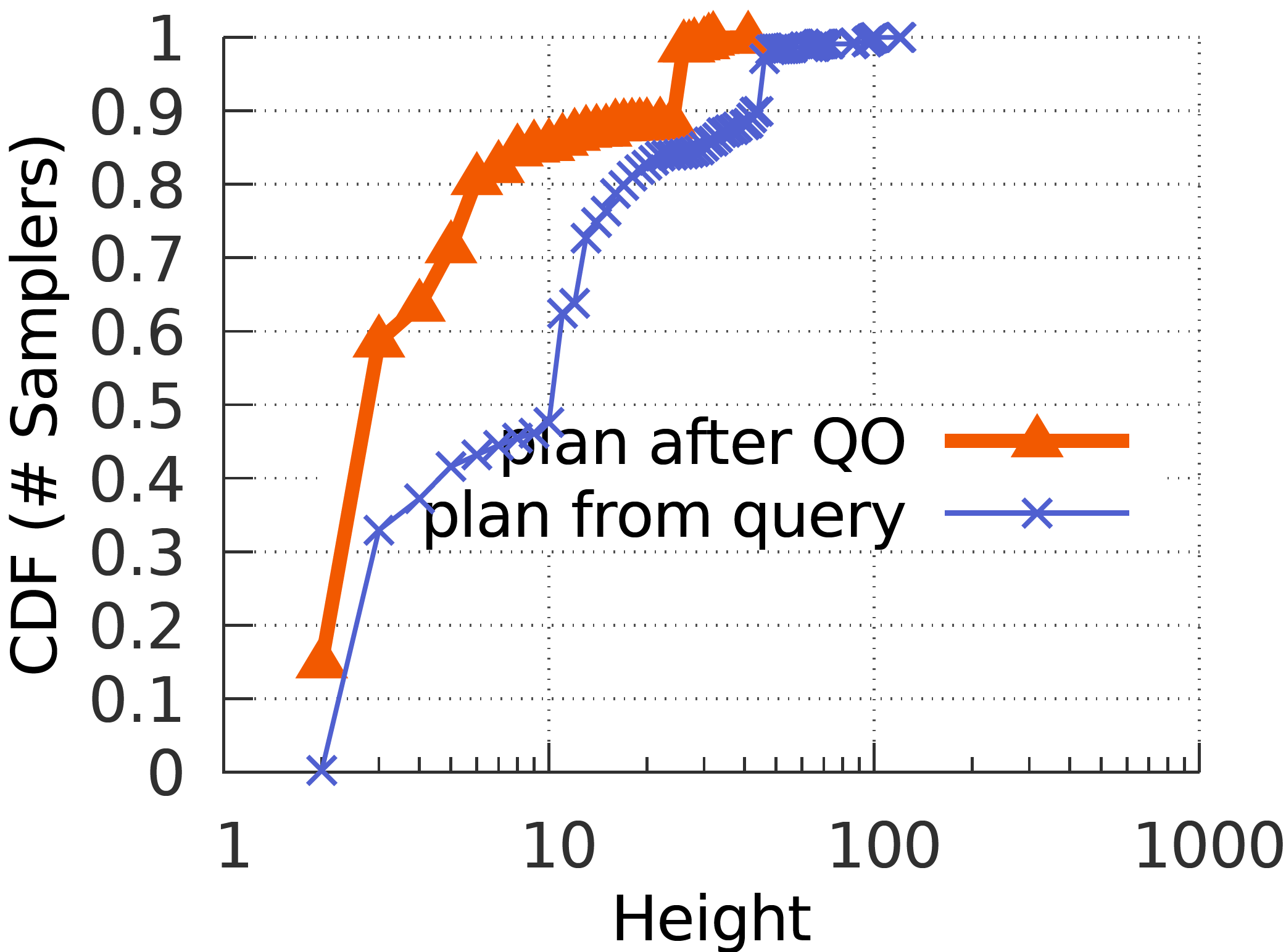 Samplers at much lower height in plans after QO
Samplers execute mostly during “first pass”
Lessons
User-specified query-time sampling is useful in big-data clusters
New sampler operators and QO rules are crucial
Used by complex “analytics” queries
Precomputed samples/ indices/ sketches are unlikely to help these queries
Lessons
Some unexpected use-cases
So far, we saw sampling of aggregation queries
“Explicit sampling”
No intent to re-construct the unsampled counterpart
E.g., to build training sets for ML
Input Relation
Label=x
Label=y
…
Sampler
Sampler
Sampler
Dataset
Lessons
Barriers to adoption
“Cannot tolerate any error.”
Each log entry akin to a measurement sample; analytic answers inherently variable

“Why change?”
Inertia and risk to change queries esp: legacy complex queries

No guarantee on error for unseen inputs: open issue
Cognitive overhead in deciding how to sample: open issue
Lessons
Some open technical problems
Leverage recurring job statistics to automatically
Identify jobs that benefit from sampling and
Determine how to sample such jobs
Some unmet sampling needs
Exactly k    Reservoir sampling not feasible (large k, row size)
…
Spools prevent pushdown of all operators including samplers
User-specified Query-time Sampling is in production at Microsoft
In a large distributed I/O system, sampling is one way to achieve sizable data pruning and computation reduction.

New samplers and QO pushdown rules are being used by complex queries
We found some new use-cases for sampling
More remains to be done to lower adoption barriers
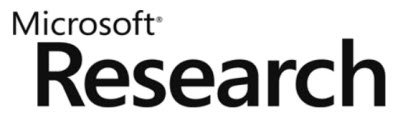 MSR-Quickr@Microsoft.Com